US Income Inequality: Causes, Consequences, and Cures
Dr. Rick Schiming
Professor Emeritus
Department of Economics
Minnesota State University, Mankato
If a free society cannot help the many who are poor, it cannot save the few who are rich.

                                       John F. Kennedy
Let me tell you about the very rich.  They are different from you and  me.                               
                             F. Scott Fitzgerald
US Income Distribution is More Unequal than:
Iran 
Russia
China
India
Egypt 
Greece
Pakistan
Lessons for US Income Inequality
It is real 
It hurts
It can be reduced
Bottom 20% of US Households
Have 3% of all US income
Earns less than $21,000 per year
Average income = $12,000 per year
Second Lowest 20% of US Households
Has 8% of all US income
Earns between $21,000 and $40,000 per year
Average income = $31,000 per year
Middle 20% of US Households
Has 14% of all US income
Earns between $40,000 and $64,000 per year
Average income = $52,000 per year
Second Highest 20% of US Households
Has 23% of all US income
Earns between $64,000 and $104,000 per year
Average income = $83,000 per year
Highest 20% of US Households
Has 51% of all US income
Earns more than $104,000 per year
Average income of $185,000 per year
Curable Causes
Decline of Unions
Stagnant Minimum Wage
More Affordable Access to Education
Taxes
Rigged  Financial System
Ongoing Discrimination
Bottom 20%
18% had at least one person working full-time
12% had college degree
54% were in bottom quintile 10 years earlier
Single parent or single person = 83%
80% of average income for child care
Second Lowest 20%
44% had at least one person working full-time
18% had college degree
25% were in bottom quintile 10 years earlier
Single parent or single person = 64%
31% of average income for child care
Middle 20%
61% had at least one person working full-time
33% had college degree
9% were in bottom quintile 10 years earlier
Single parent or single person = 52%
18% of average income for child care
Second Highest 20%
72% had at least one person working full-time
33% had college degree
8% were in bottom quintile 10 years earlier
Single person or single parent = 30%
11% of average income for child care
Highest 20%
79% had at least one person working full-time
65% had college degree
4% were in bottom quintile 10 years earlier
Single parent or single person = 23%
5% of income for average child care
Cure 1: Increase Unionization
Increased Unionization
If the private sector had the same percentage of union membership now as in 1979, non-union workers would have earned $2,700 more in 2013 and men without high school diploma would have earned $3,100 more in 2013.
Cure 2: Higher Minimum Wage
Higher Minimum Wage
Each $1 increase in the minimum wage would increase overall life expectancy by 15 days per person, a total of 12 million life years for total US population.
Cure 3: Increased  Access to Affordable Education and Training
Increased Access to Education and Training
US spends 3/100 of 1% of its GDP on worker training programs while Germany spends 7x as much, France 12x as much, and Denmark 18x as much.
Cure 4:  Fairer Tax System
Maryland State and Local Taxes
Cure 5: Fairer Financial System
Fairer Financial System
By one estimate, the US financial system imposes excess costs of $5,000 per year per household.
Cure 6:  Reduce Discrimination in Hiring and Promotion
Discrimination
Discrimination
One estimate is that 60% of an individual’s income is determined the day one is born.
Percentage of Total Political Contributions by Top 1% of the Top 1%
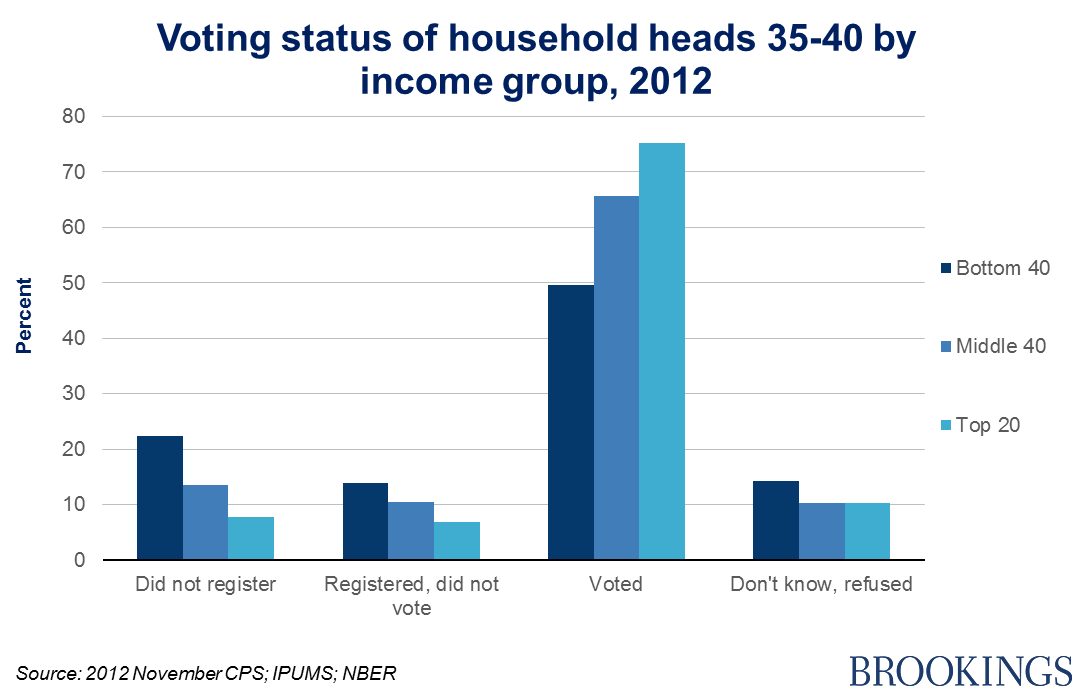 Voter Turnout in Last Presidential Campaign
Denmark		80%
Norway	               78%
Finland		71%
Canada		62%
Sweden		83%
Germany 		66%
US			54%